ECE 445 – Fall 2017 



Dorm Door Locking Mechanism
Group #44: Mason Hoppe, Thomas Orr, Karan Usgaonkar
TA: Zhen Qin
[Speaker Notes: Thomas]
Project Introduction
The Problem
Crime logs indicate that dorm room theft is still a problem[1]

Existing security measures are RFID scanners at building entrances and keys for individual rooms but..

Residents frequently leave their doors unlocked 

“Tailgating” into a building is easy
[Speaker Notes: Thomas]
Project Introduction
The Solution
Create a dorm door lock attachment to automatically lock the door

Provide new security measures in addition to the existing key-and-lock system

Power this security system by wall power with a battery backup in case of power outages.
[Speaker Notes: Thomas]
Project Objective
The Project had 3 High Level Objectives to Accomplish:
Implement 2 new unlocking methods: Numerical keypad, RFID sensor
1
Use power efficiently by implementing passive (low power) mode and an active (high power) mode
2
3
Lock the door automatically when the door swings shut
[Speaker Notes: Karan]
Overall Project Block Diagram
[Speaker Notes: Karan]
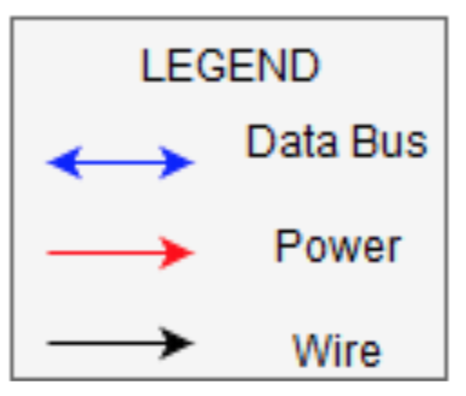 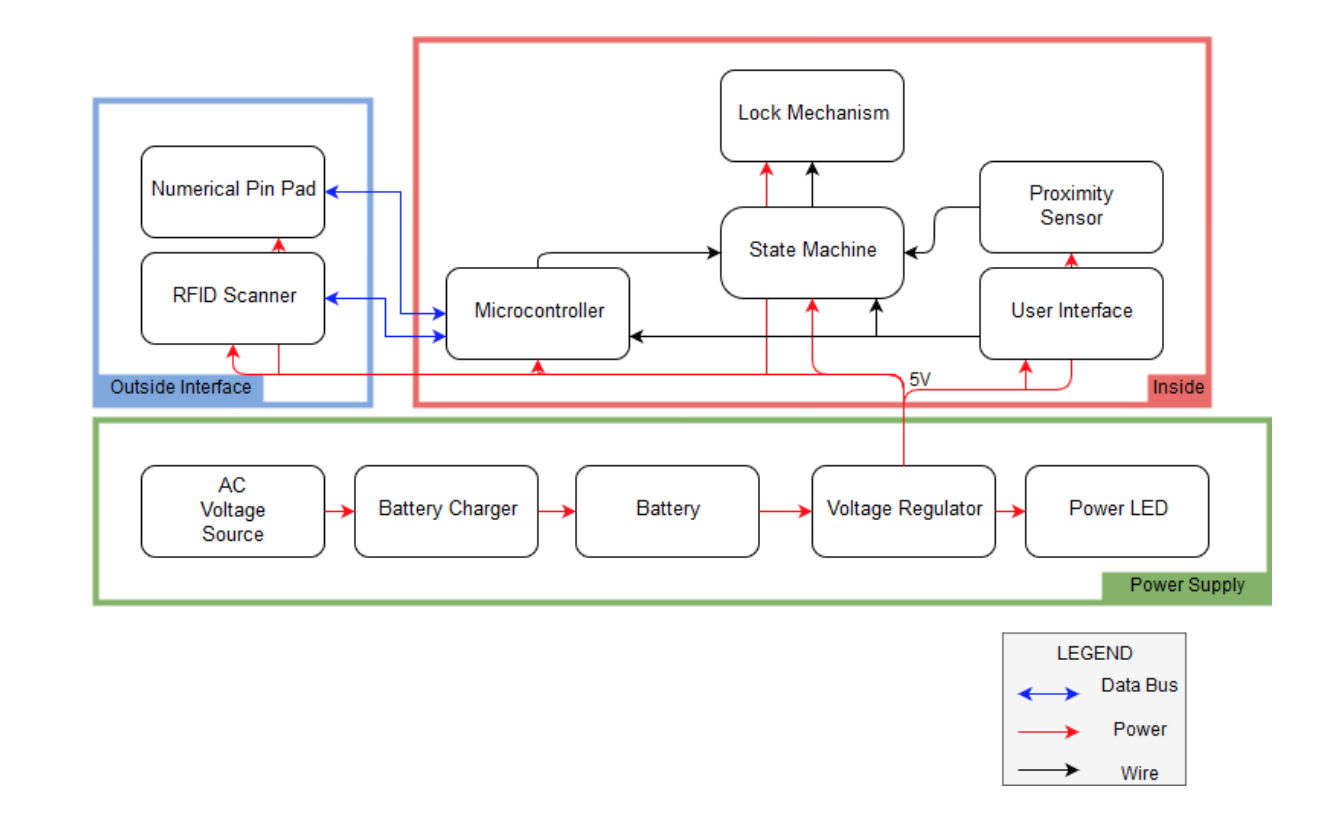 [Speaker Notes: Karan]
Visual Layout of the Project
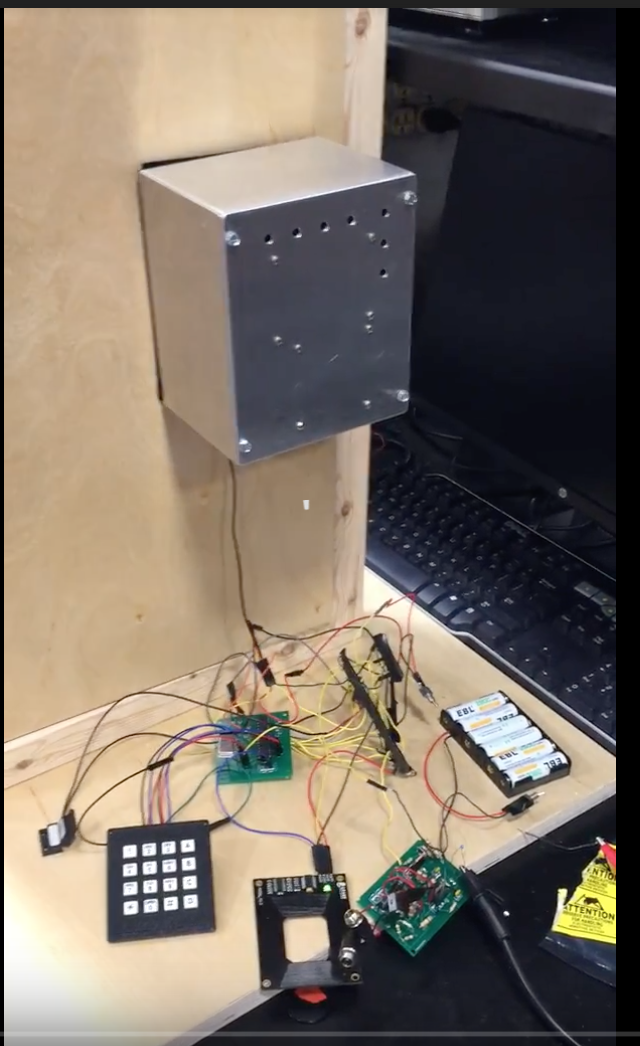 Case 
(Servo Inside)
Lock/Unlock PCB
Proximity Sensor
Batteries
Pin pad
Power PCB
RFID Scanner
[Speaker Notes: Mason]
Individual Module Review
Microcontroller Overview
Operational Overview
Took data from all devices (keypad, UI, RFID, prox) and decided if the bolt should be locked or unlocked
Atmega328
Inputs
Outputs
4 Keypad lines
Lock/Unlock PWM to Servo Motor
RFID Sin/Sout signal
4 Keypad lines
Proximity Sensor
3 buttons and 3 switches
5 V Power & Ground lines
[Speaker Notes: Mason]
Reasons for Using the Atmega 328
Current Output Limit: 
Current draw of 40 mA from each port at the most

Limit on the Number of Input/Outputs:
Number of ports were sufficient for all sensors, UI components, and the servo (more than 17 ports)

Memory Limit:
Space requirements were more than sufficient

Ease of Programming:
Easily programmable and debuggable with TX/RX and Arduino IDE

Convenience of Unit Testing:
Allows us to test the microcontroller separately from the circuit
[Speaker Notes: Mason]
Data Flow for the Microcontroller
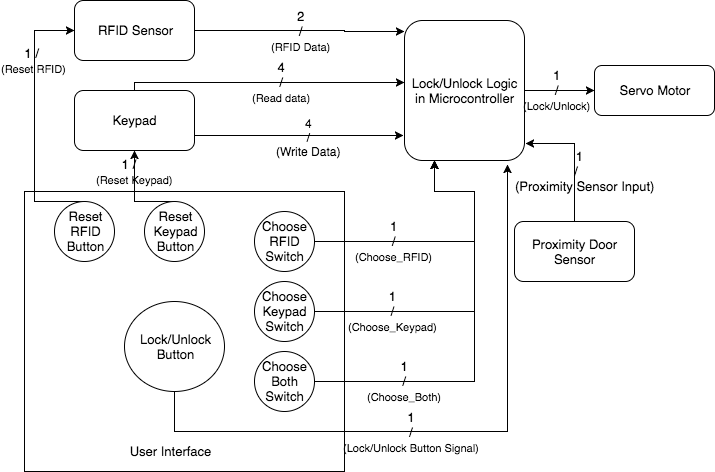 [Speaker Notes: Mason]
Schematic for the Microcontroller
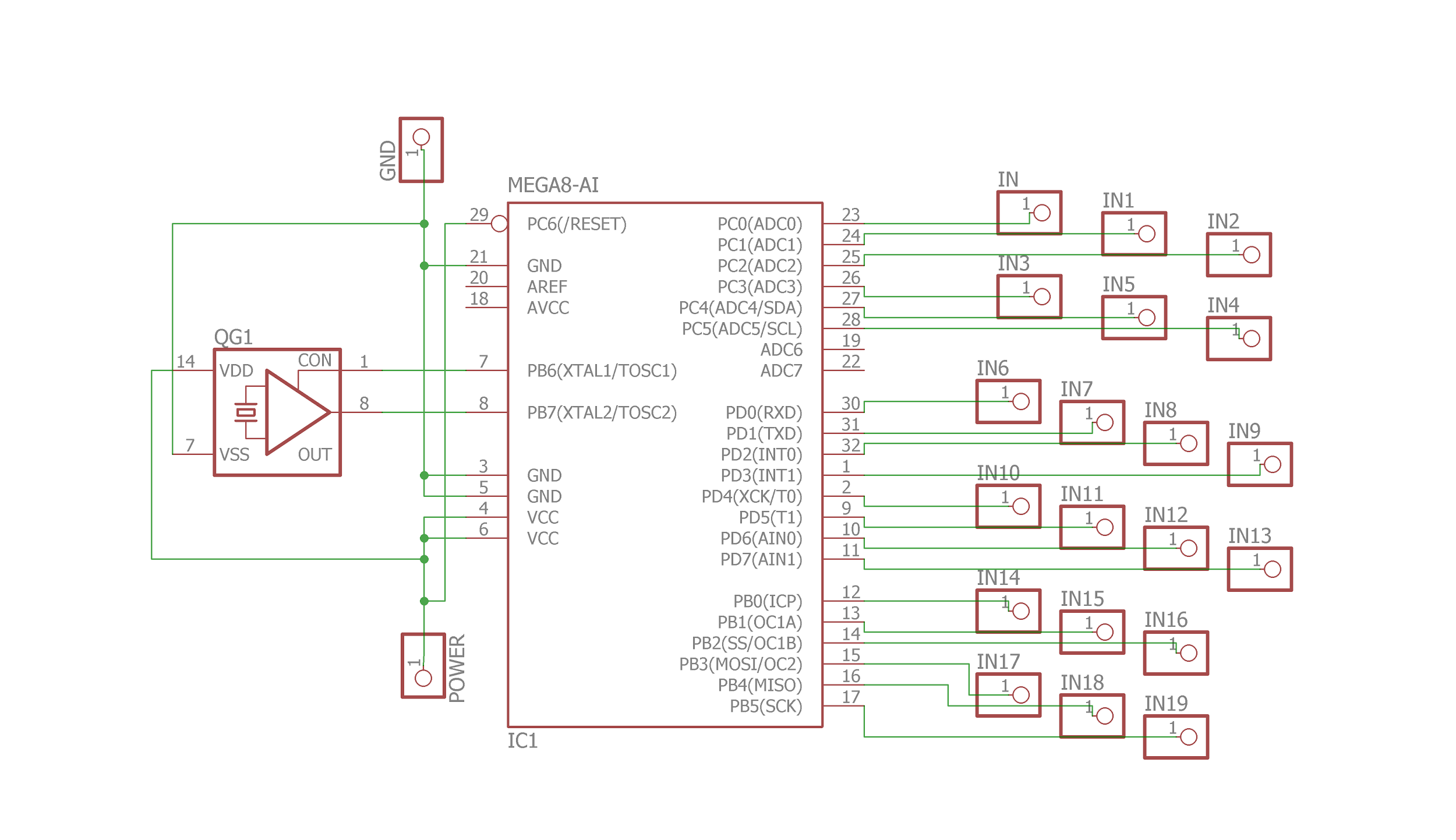 [Speaker Notes: Mason]
Lock Mechanism Overview
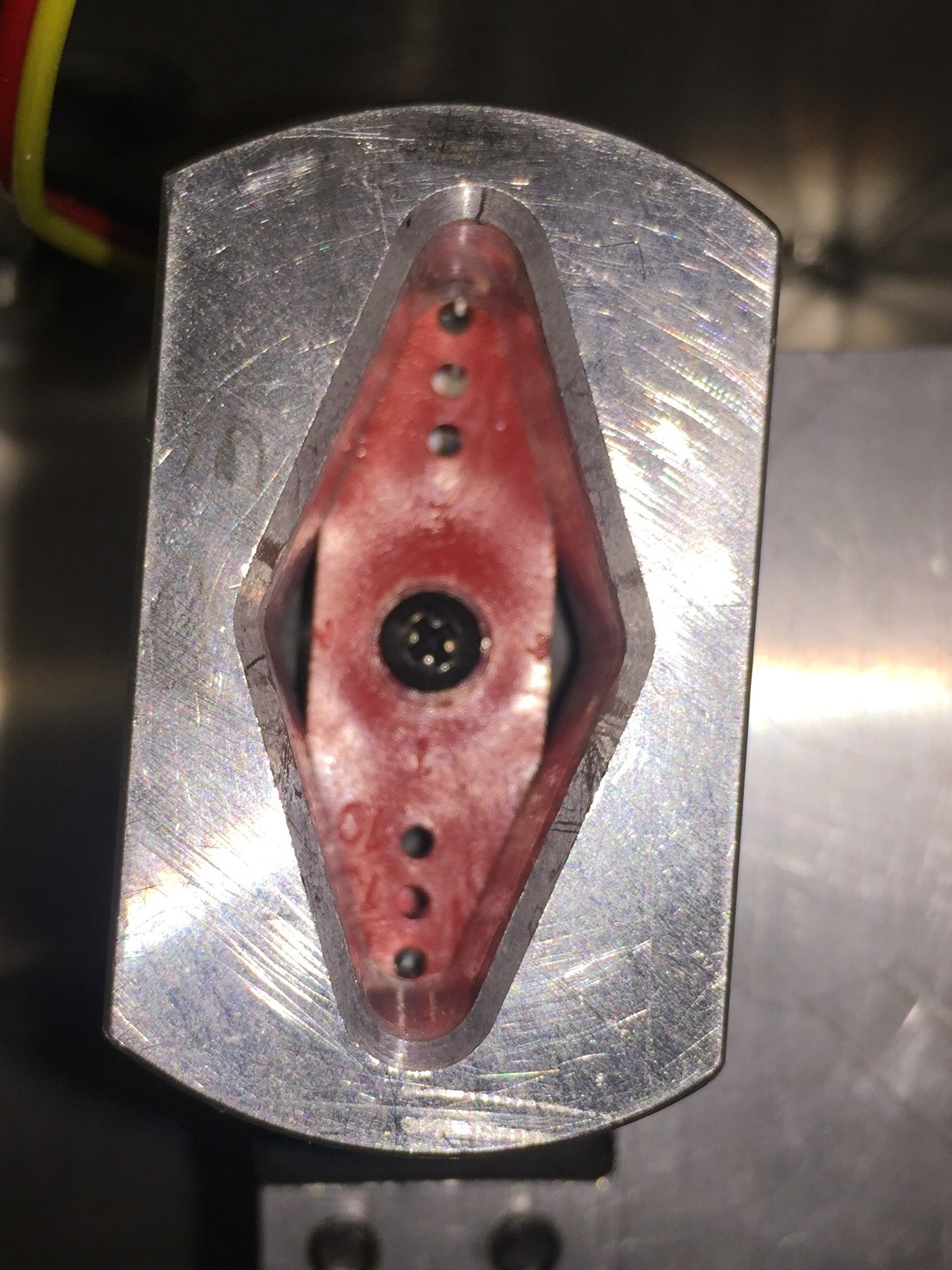 Mechanical Construction
The servo motor was fit onto the deadbolt of the door and would remain on the inside of the door
A wooden door was built and the lock was fixed firmly into the door
The servo fit directly on top of the deadbolt and the user would no longer need to touch the deadbolt by hand: all locking and unlocking is automatic
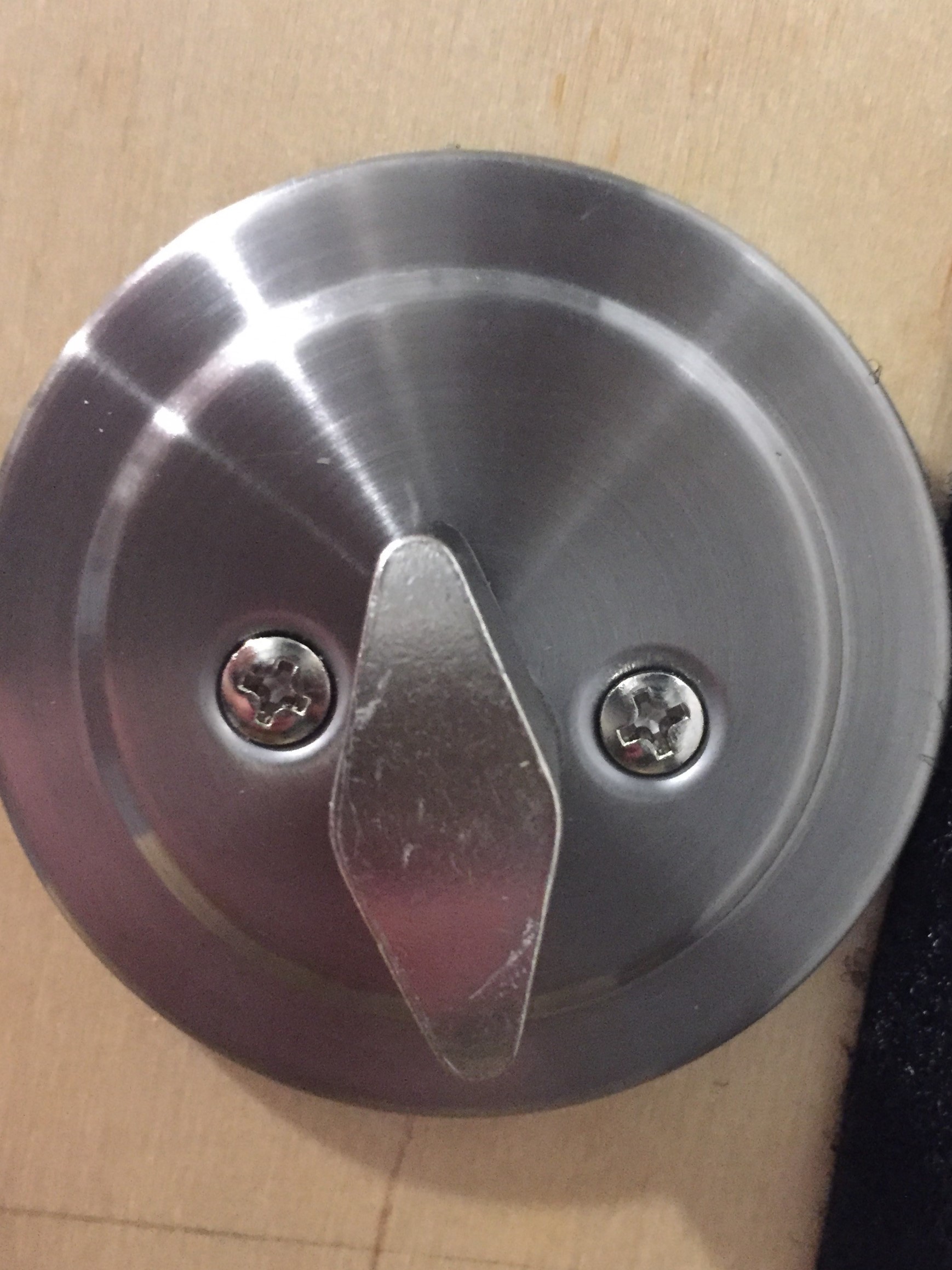 Outputs
Inputs
Mechanically locking or unlocking the door by moving the deadbolt from the inside
No signals returned from the servo
Ground line
5 V Power line
Pulse Wave Modulation
 signal (PWM)
[Speaker Notes: Karan]
Servo Motor Parameters
Parameters of the PWM
Power Consumption Testing
Frequency: 350 Hz
Peak-to-Peak Voltage: 4V
Duty Cycle: Variable. 25% Locked the door, 60% Unlocked the door
Power Consumption Summary
Estimated Active Mode: 2.54 W
Passive Mode: 0 W
[Speaker Notes: Karan]
RFID & Keypad Overview
Mechanical Construction
Potential Input Devices for User
Set up on outside of door
96 Series 16 Button Keypad
Parallax 28840 RFID Read/Write Module
Inputs
Outputs
RFID Serial In
4 power lines for Keypad
5 V Power line
RFID Serial Out
4 power lines for Keypad
[Speaker Notes: Mason]
RFID & Keypad Parameters
Keypad Connection Mapping
RFID Parameters
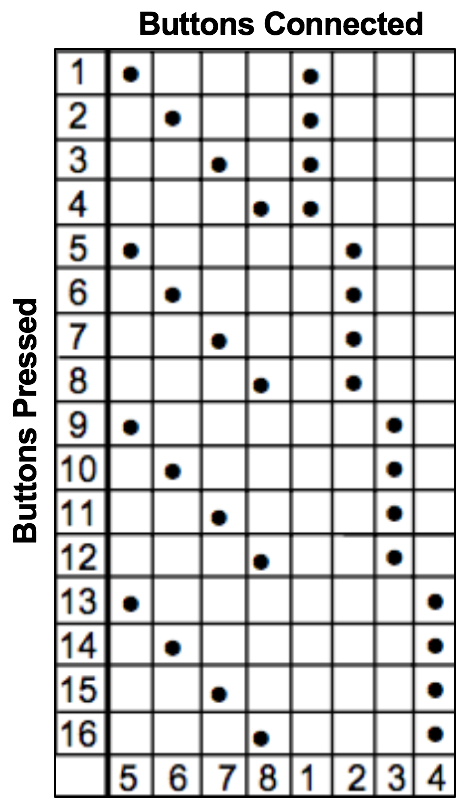 Voltage Supply: 5 V
Idle Current Draw: <10 mA
Active Current Draw: approx. 150 mA
Asynchronous Serial 9600 bps 5V TTL
Keypad Parameters
4 Row signals & 4 Column signals
Idle & Active Current Draw: Negligible
[Speaker Notes: Mason]
Power Circuit Overview
Operational Overview
The Power Circuit takes any combination of wall and battery power to output 5V to the rest of the project
While both the wall and battery power are connected, the batteries will charge while idle the circuit is idle
The DS2715 microchip is used to regulate charging
Inputs
Outputs
5V Output Power and Ground
18V Wall Power and Ground
7.2V Battery Power and Ground
[Speaker Notes: Thomas]
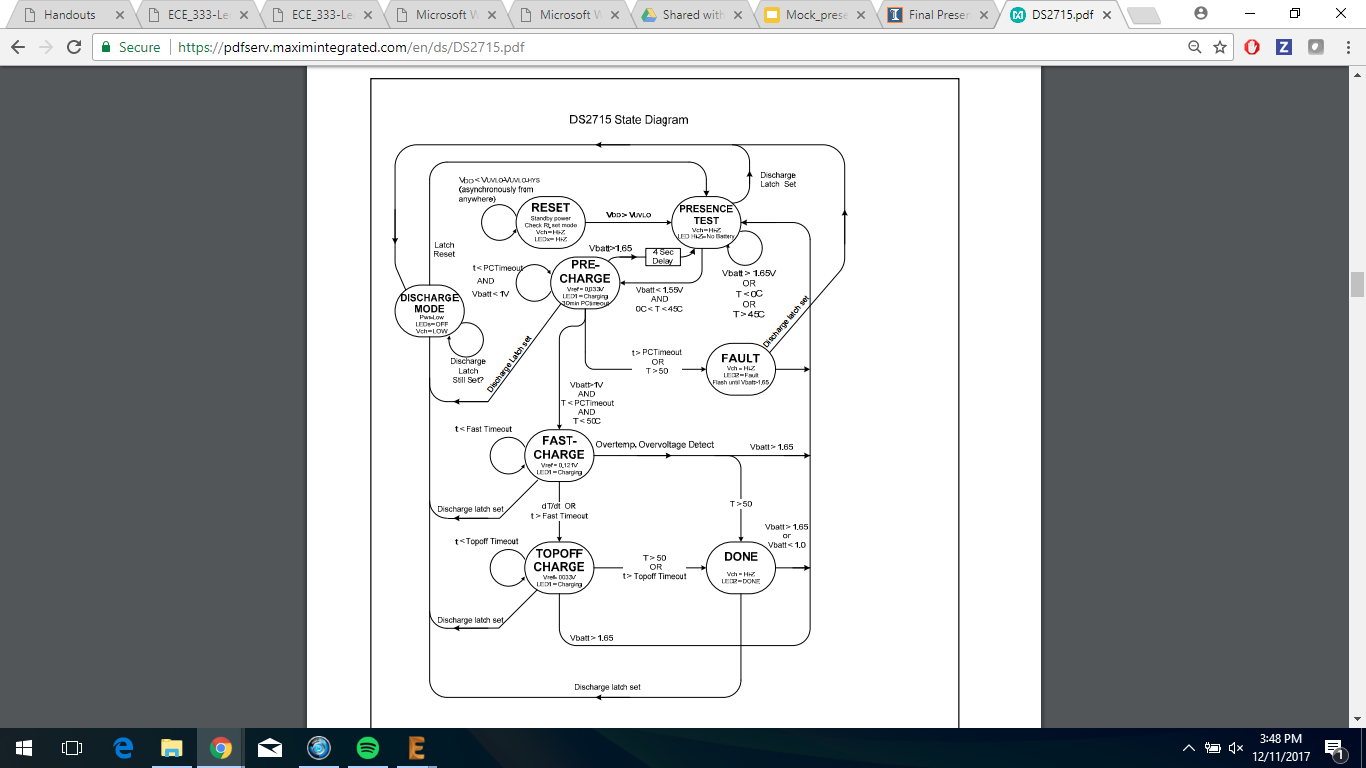 DS2715 
State Machine[2]
[Speaker Notes: Thomas]
Power Circuit Schematic
Resistor Values
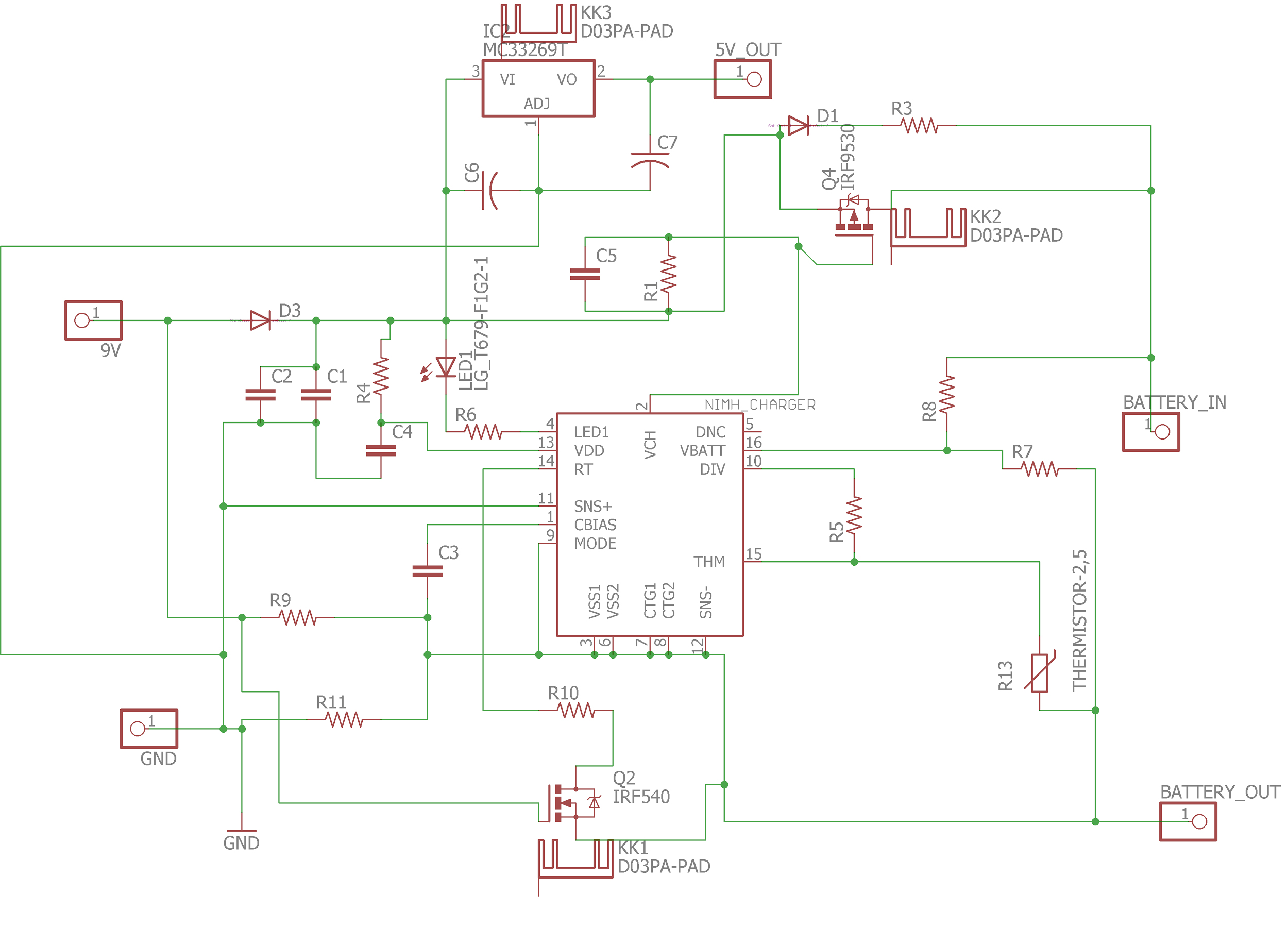 [Speaker Notes: Thomas]
Power Circuit Schematic
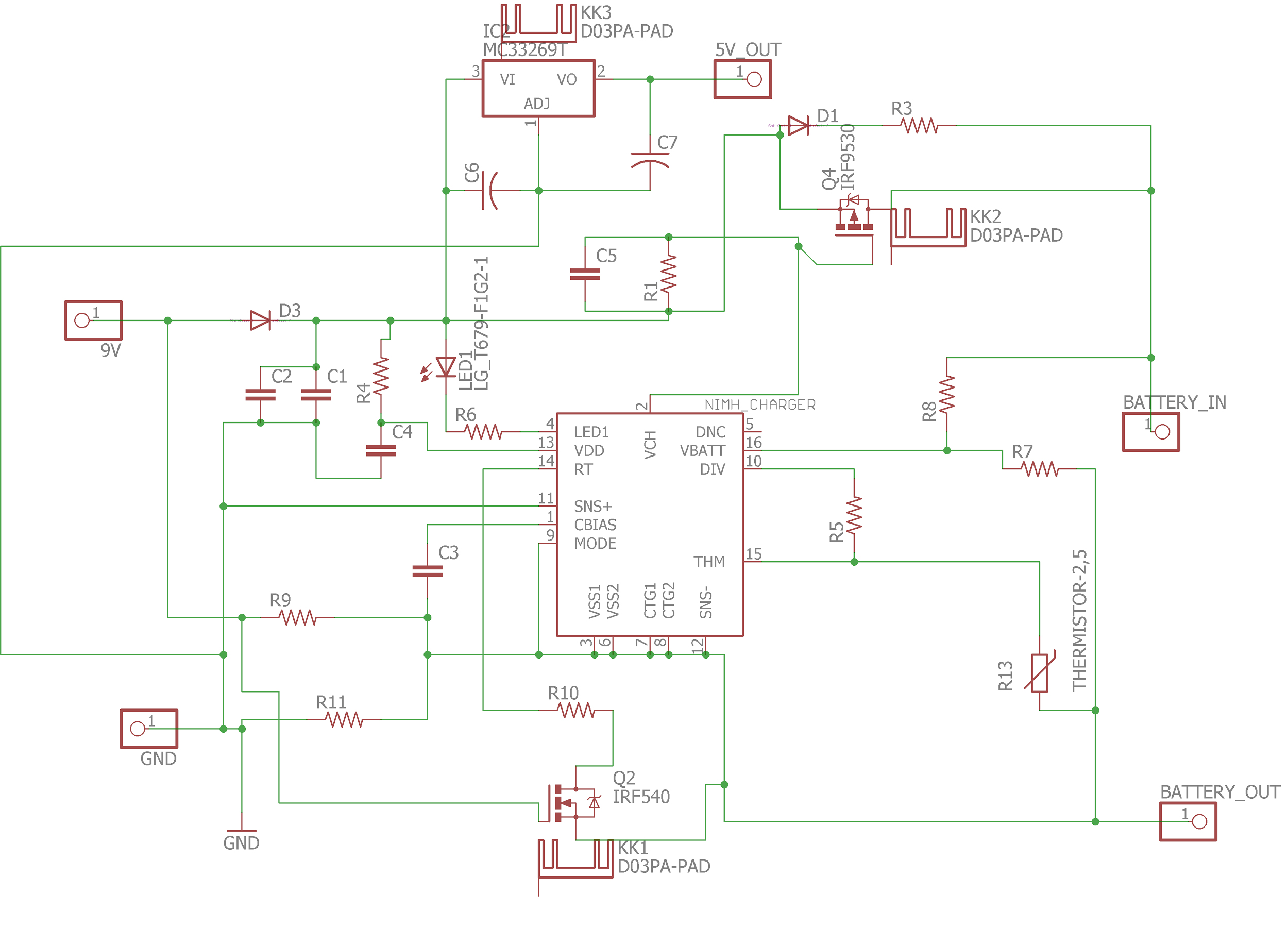 Capacitor Values
[Speaker Notes: Thomas]
Power Circuit Parameters
Measured Battery Current
Test Parameters
The circuit is solely running off battery power
The wall power is open 
The RFID is active for 4 seconds
The Servo is active for 0.5 seconds
DS2715 Parameters
The DS2715 is in presence mode
[Speaker Notes: Thomas]
Power Circuit Parameters
Measured Wall Current
Test Parameters
The circuit is solely running off wall power
The battery power is open 
The RFID is active for 4 seconds
The Servo is active for 0.5 seconds
DS2715 Parameters
The DS2715 is in presence mode
[Speaker Notes: Thomas]
Power Circuit Parameters
Measured Battery Current
Test Parameters
The circuit is running off battery power and wall power
The RFID is active for 4 seconds
The Servo is active for 0.5 seconds
DS2715 Parameters
The DS2715 is in charging/discharging mode
[Speaker Notes: Thomas]
UI & Proximity Sensor Overview
Operational Overview
Set up inside the door
Proximity sensor detects when door is open or closed
3 Buttons / 3 Switches are user control
UI Functions
Buttons:
Lock / Unlock		Locks/unlocks the door
Reset RFID		Change valid RFID Tag
Reset Keypad	Change valid PIN
 
Switches:
 /    Enable RFID		Use RFID
 /    Enable Keypad	Use keypad
 /    AND Mode		Require both
[Speaker Notes: Karan]
UI & Proximity Sensor Parameters
Proximity Sensor Measurements
Inputs
Prox 	5V VCC
UI 	5V VCC, 0V GND
Outputs
Prox	 5V when far, 0V when close
UI	 5V when OFF, 0V when ON
[Speaker Notes: Karan]
Results
[Speaker Notes: Mason]
Successes
Key Successes
- Programming on the atmega328 was convenient due to the availability of library functions with detailed documentation

- Power circuit was complex but worked to support all components of the project both on battery as well as wallpower

- Mechanical interface of the lock and servo motor was robust

- All components had an effective low-power mode to extend survival on battery life by approximately 400%.
[Speaker Notes: Mason]
Challenges
Key Challenges & Solutions
- Fitting all buttons & Switches inside the metal casing onto the door
Solution: Larger and non-conducting box to fit onto the door.

- Lack of datasheets and proper documentation for servo motor and proximity sensor during design phase
Solution: Use other component providers with better documentation.

- Voltage drop when using battery power
Solution: We altered the ground of the voltage regulator to be the battery ground.
[Speaker Notes: All]
Details of Other Tests
Tests
Findings
- Battery temperature sensing on the power circuit using a thermistor
- Attempted to use an ICard with the RFID
- Servo motor Operating parameter testing (frequency, PWM, operating voltage, and duty cycle range)
- Verified that for temperatures over 50 degrees Celsius, the battery stops charging
- The RFID only works with pre-made tags
- Discovered that 350 Hz is the best operating frequency, and that PWM needs to be 4V peak-to-peak with 20-80% duty cycle.
[Speaker Notes: All]
Conclusions & Further Work
Conclusion
Our project was able to integrate an RFID, Pinpad, servo motor, and more components in an intuitive way to allow a user to control the entire system with a simple user interface of 3 buttons and 4 switches.
 All components were tested and all requirements were achieved.
Potential Future Work & Next Steps
Next steps would be to integrate a BlueTooth functionality to reduce the system’s fragility due to wires and to improve the communication of the system between both sides of the door.
[Speaker Notes: Mason]
References
[1] - University of Illinois Police Department, ‘Daily Crime Log’, (2017,September 20). 
[Online] Available: https://illinois.edu/blog/files/7512/557491/118800.pdf [Accessed: 
21-September-2017]
[2] - Maxim Integrated, “NiMH Battery Pack Charge Controller,” DS2715 Datasheet, 
2009
[Speaker Notes: None]
Questions?
[Speaker Notes: None]